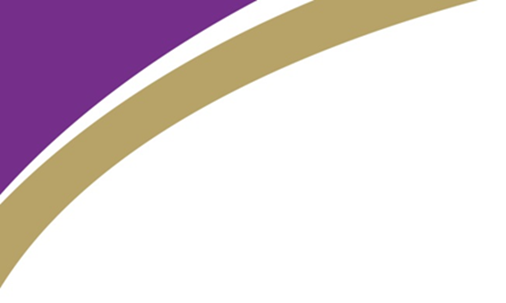 GSCE Mathematics
Sheldon School Mathematics Faculty
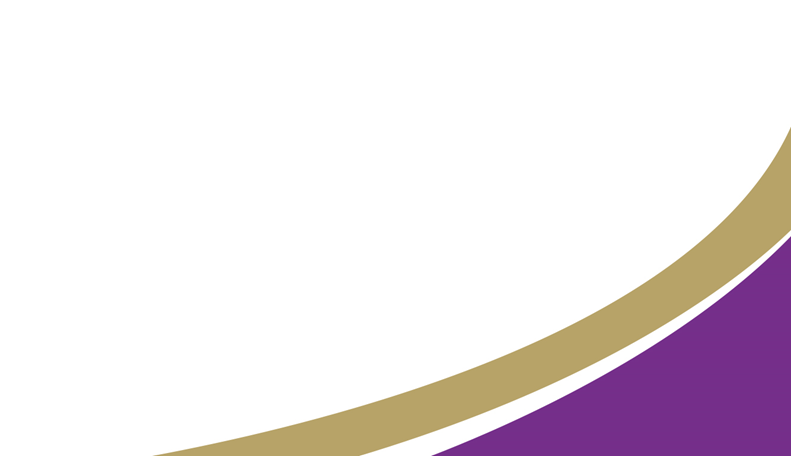 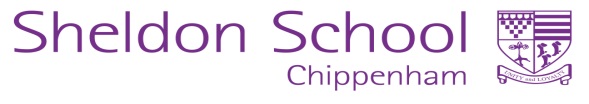 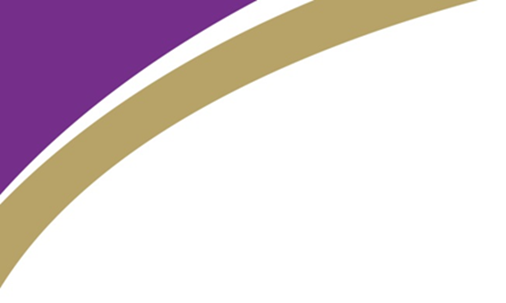 Overview
GCSE Mathematics is a compulsory subject and therefore taught to every pupil.

We follow the Edexcel (1MA1) specification and there are two tiers of entry: higher and foundation.

You are always taught by one or two of our team of 14 specialist Maths teachers who are always there to support you.

The skills that you develop whilst studying GCSE Maths are ones that you will need every day of your life, at school and beyond.
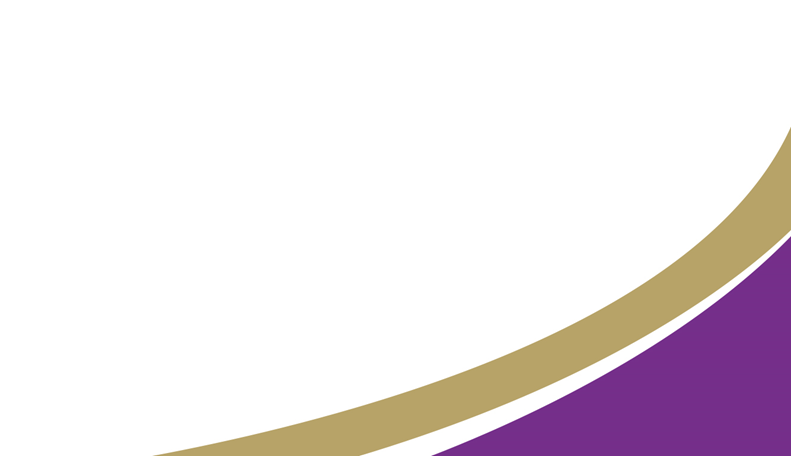 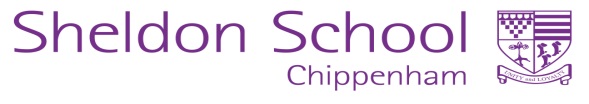 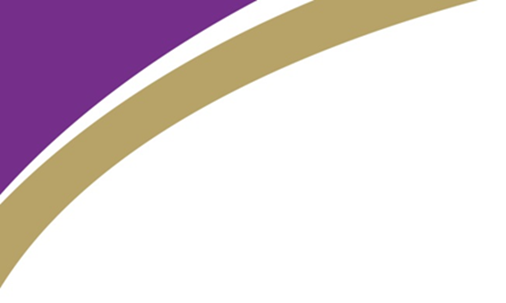 Method of Assessment
The higher tier covers grades 4-9 and the foundation tier covers 1-5. 
The overlap means that pupils on either tier can achieve a “standard pass” of grade 4 or a “strong pass” of grade 5.
There are three exam papers, all taken at the end of Year 11 and each exam is of length 1 hour 30 minutes. 
In Paper 1 a calculator can not be used.
In Papers 2 and 3 a calculator can be used .
There is no coursework.
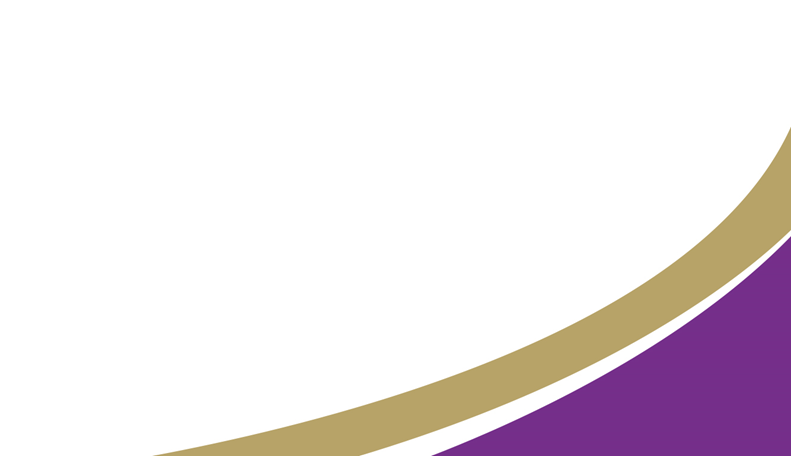 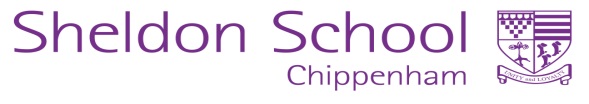 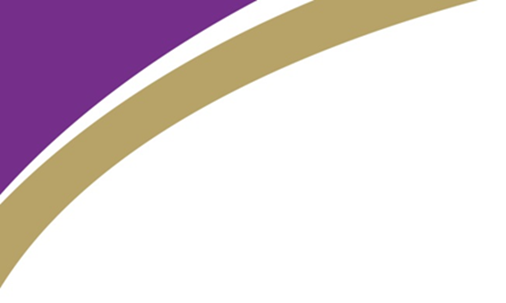 Course content
During the course you will be taught mathematics from five broad topic areas:
Number
Algebra
Ratio and proportion
Geometry and measures
Probability and statistics
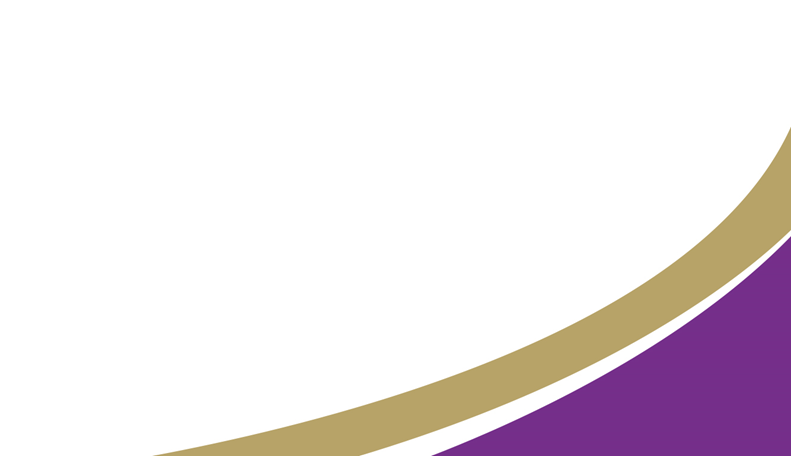 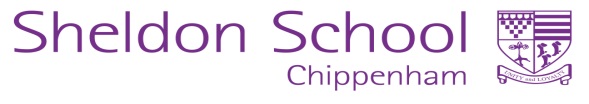 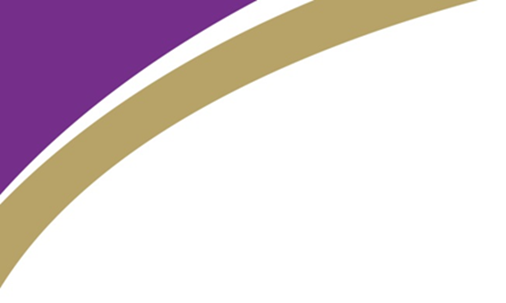 From Key Stage 3 to Key Stage 4
Pupils start the GCSE course at Easter of Year 9 and the transition to GCSE work is very smooth.
The GCSE course builds on the mathematics you have already learnt up to Easter of Year 9.
 There is an emphasis placed on functional elements of mathematics which will provide you with the skills and abilities needed to use mathematics in everyday life.
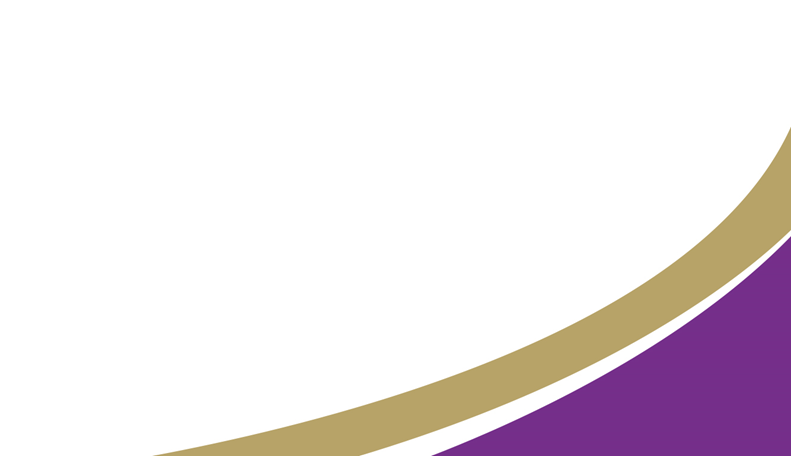 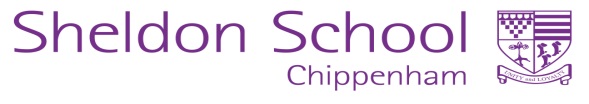 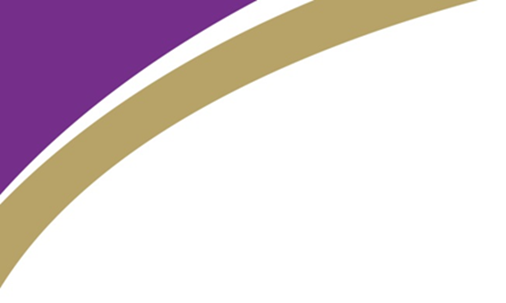 Future Steps
A good grade in GCSE Mathematics is essential if you intend to take A Level Mathematics. 
In addition, many other subjects at A Level will require the use of mathematics. 
Equally, a good grade in GCSE Mathematics is also a requirement for most university courses and for entry into a wide variety of careers. 
A sound background in mathematics is essential for many careers and maths is used in all aspects of life.
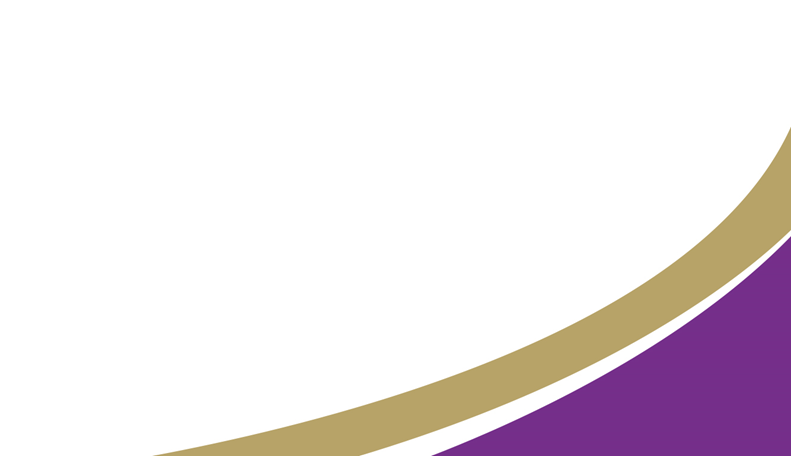 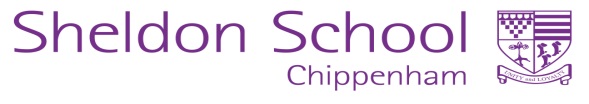